25 лет новому Татарстану
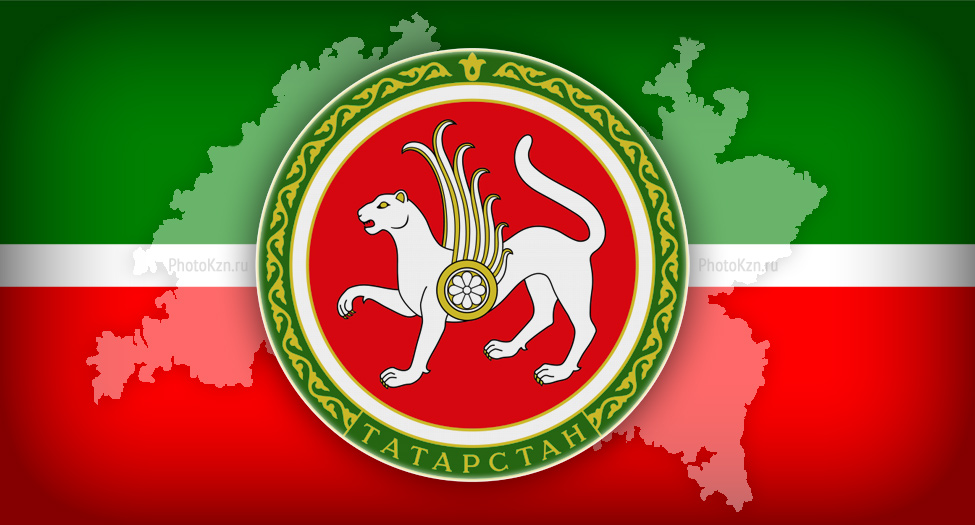 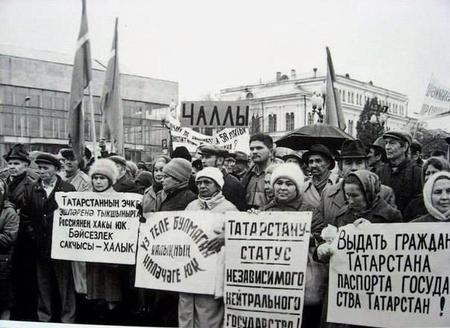 Кризис конца 1980-х гг.
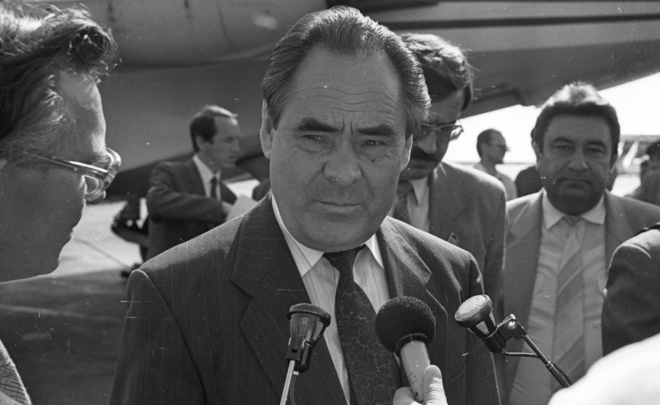 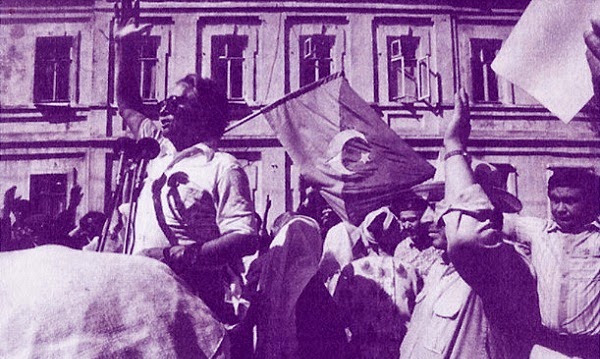 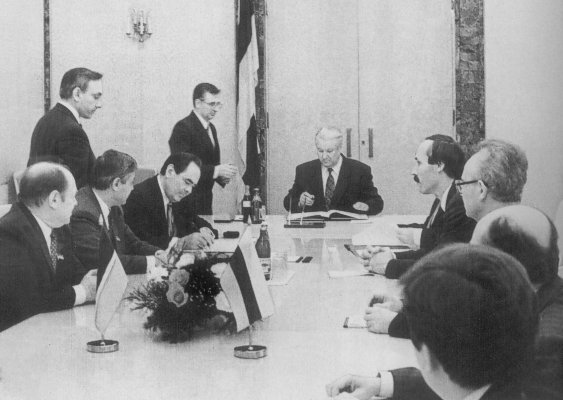 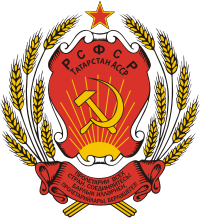 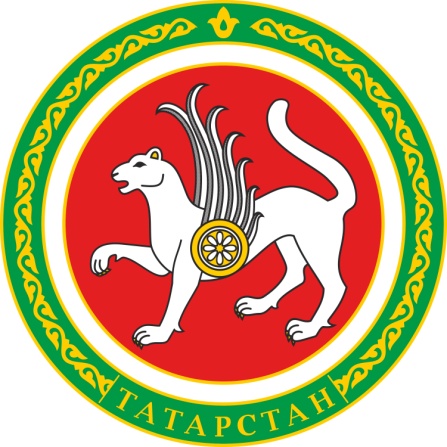 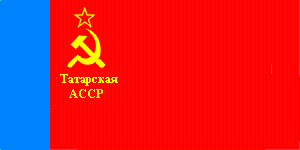 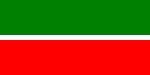 30 августа 1990 года Верховный Совет ТАССР принял декларацию о государственном суверенитете Татарии, преобразовав её в «Татарскую Советскую Социалистическую Республику — Республику Татарстан»
Что изменилось за эти 25 лет?
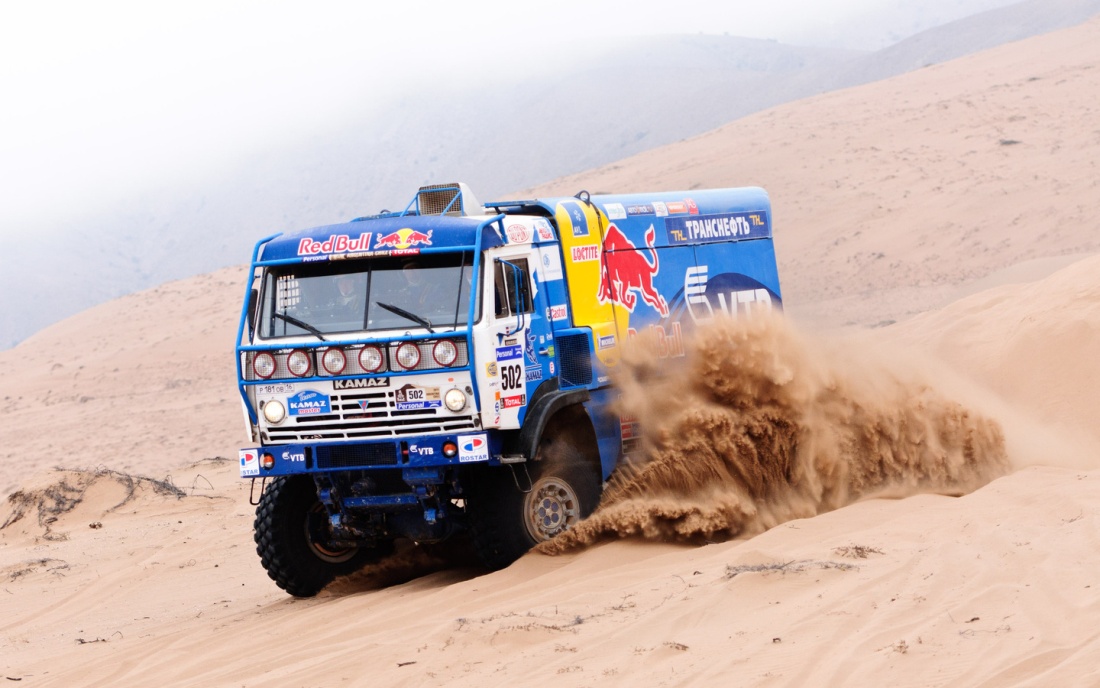 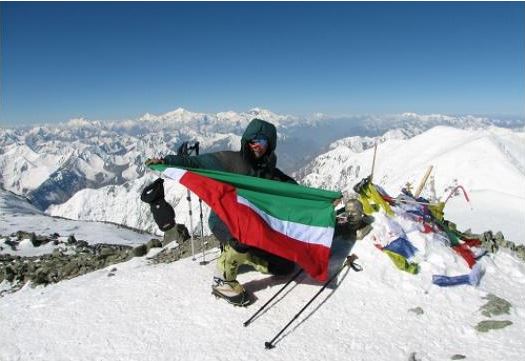 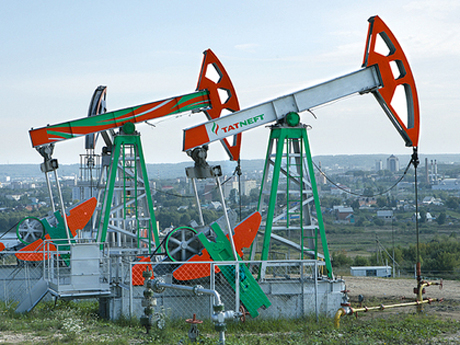 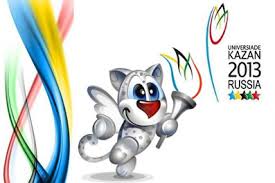 Флаг Татарстана
Флаг утверждён Постановлением Верховного Совета Республики Татарстан № 1314-XII от 29 ноября 1991 года 
Автором Государственного флага Республики Татарстан является народный художник Республики Татарстан, лауреат Государственной премии имени Г. Тукая Тавиль Гиниатович Хазиахметов
Герб Республики Татарстан утвержден в 1992 году .
Герб Республики Татарстан выполнен в цветах флага Татарстана; имеет круглую форму.

Центральный образ герба — крылатый барс — в древности, у Волжских Булгар божество плодородия, покровитель детей. В гербе Республики Татарстан барс — покровитель граждан республики и её народа. Барс изображён на фоне красного диска солнца. Солнце — в древности главное божество многих народов.
 Красное солнце на гербе Татарстана означает доброе знамение, успех, счастье, жизнь. 
На левом боку барса — круглый щит, означающий правовую, экономическую, силовую защищённость граждан Республики Татарстан
Автор/авторы герба: Назым Габдрахманович Ханзафаров, Риф Загреевич Фахрутдинов
Гимн Татарстана утвержден в 1993 году
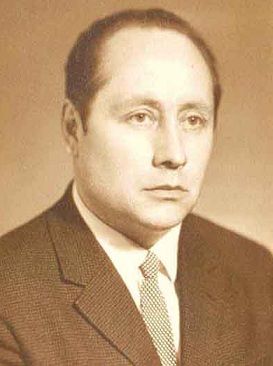 Автор музыки: композитор Рустем Яхин




Автор слов: Рамазан Байтимеров
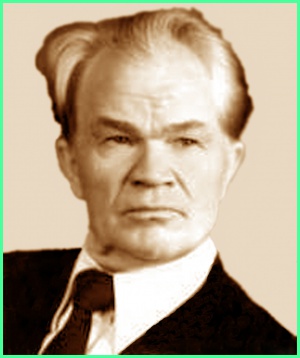 Конституция Республики Татарстан
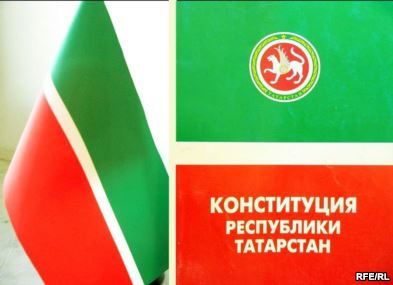 Принята 6 ноября 1992 года.
Всего 126 статей в 7 разделах.
Парламент Республики Татарстан – это Государственный совет (100 депутатов)
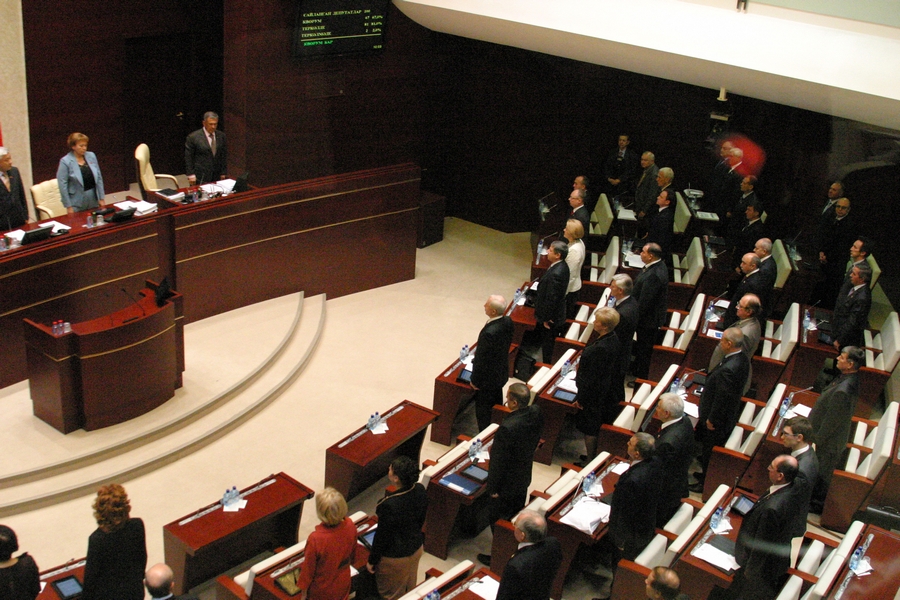 А что знаете вы?
Когда у нас отмечают «день республики», и с каким событием связана эта дата?
Вопрос №2
Как называлась наша республика до 30 августа 1990 года?
Ответ
Татарская Автономная Советская Социалистическая республика
Кто изображен на картине?
Ответ
Президент Татарстана с 1991 по 2010 гг. Минтимер Шарипович Шаймиев
Кто изображен на фотографии?
Ответ
Рустем Яхин – автор музыки гимна Республики Татарстан
Кто автор флага Республики Татарстан?
Ответ
Автором Государственного флага Республики Татарстан является народный художник Республики Татарстан, лауреат Государственной премии имени Г. Тукая Тавиль Гиниатович Хазиахметов
Что изображено на картине? И кто автор?
Ответ
Герб Татарстана, авторы герба: Назым Ханзафаров, Риф Фахрутдинов